Producing personal packaging with Preston
A very short course on package design
Preston’s Amazing Never ending Impossible to lose Lip balm !
Now With  mood enhancing features!
6 Essentials For Effective Product Packaging Design
1. Superb form and function
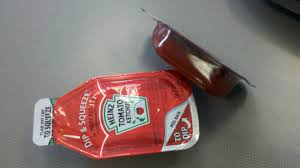 2. Maximum shelf impact
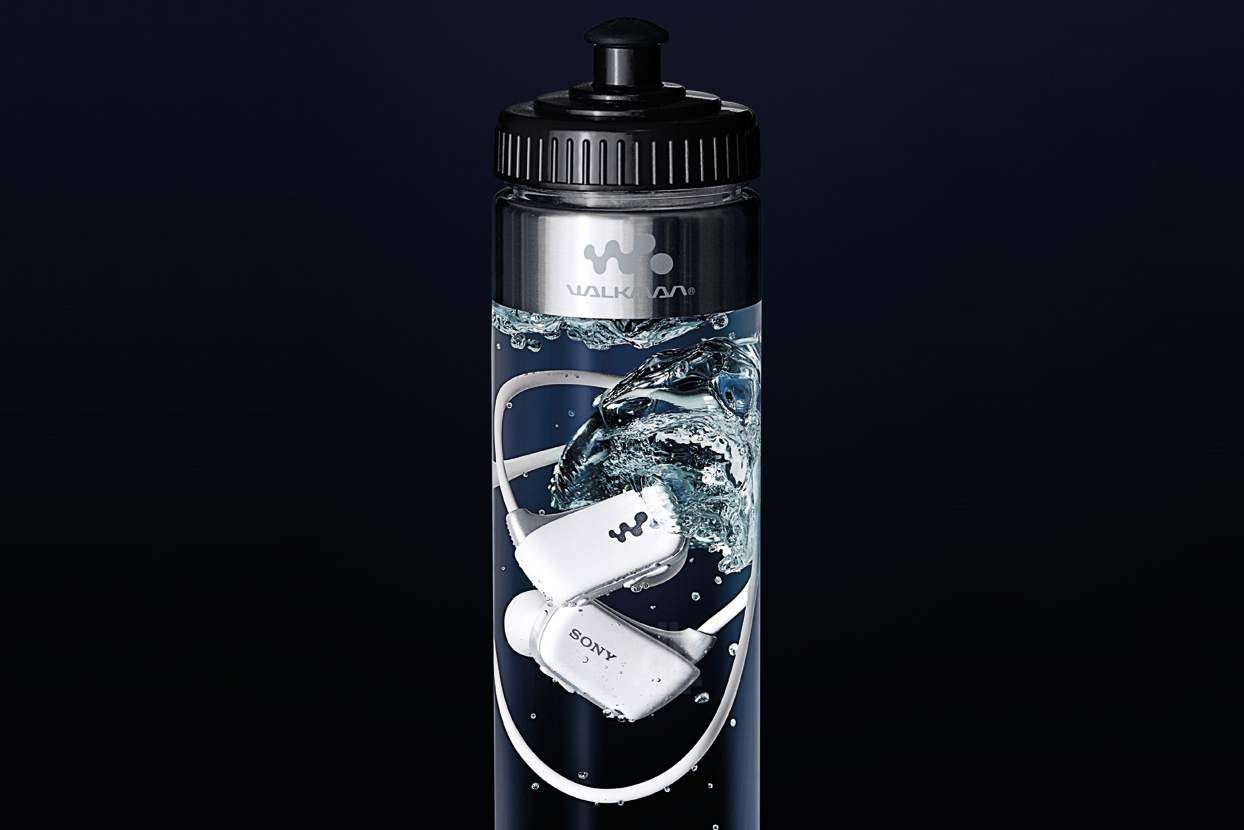 3. Honesty
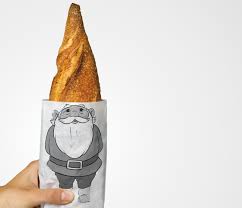 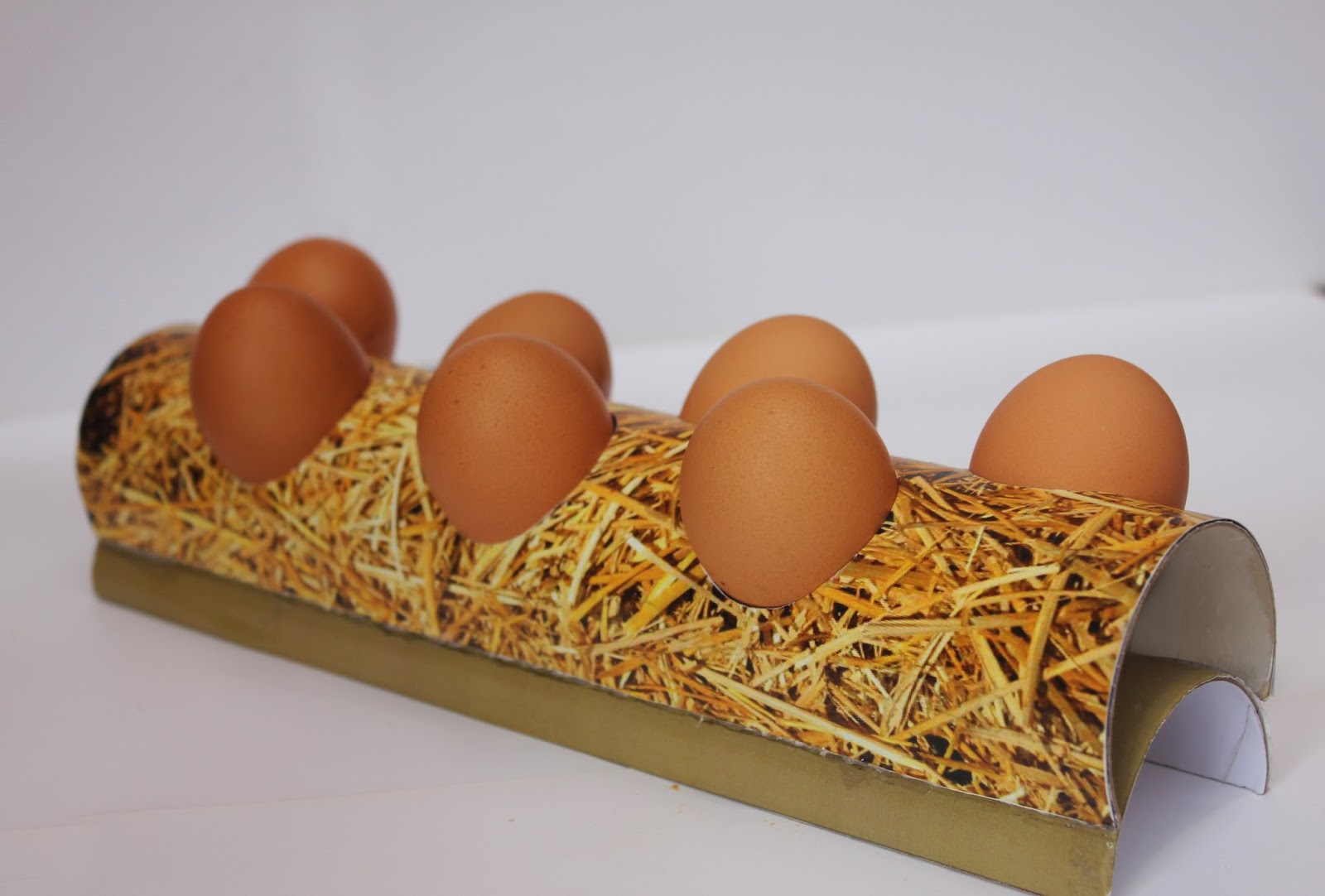 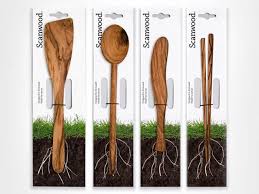 4. Practicality
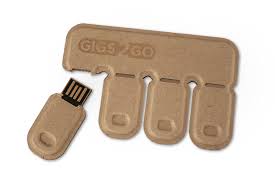 5. Originality and creativity
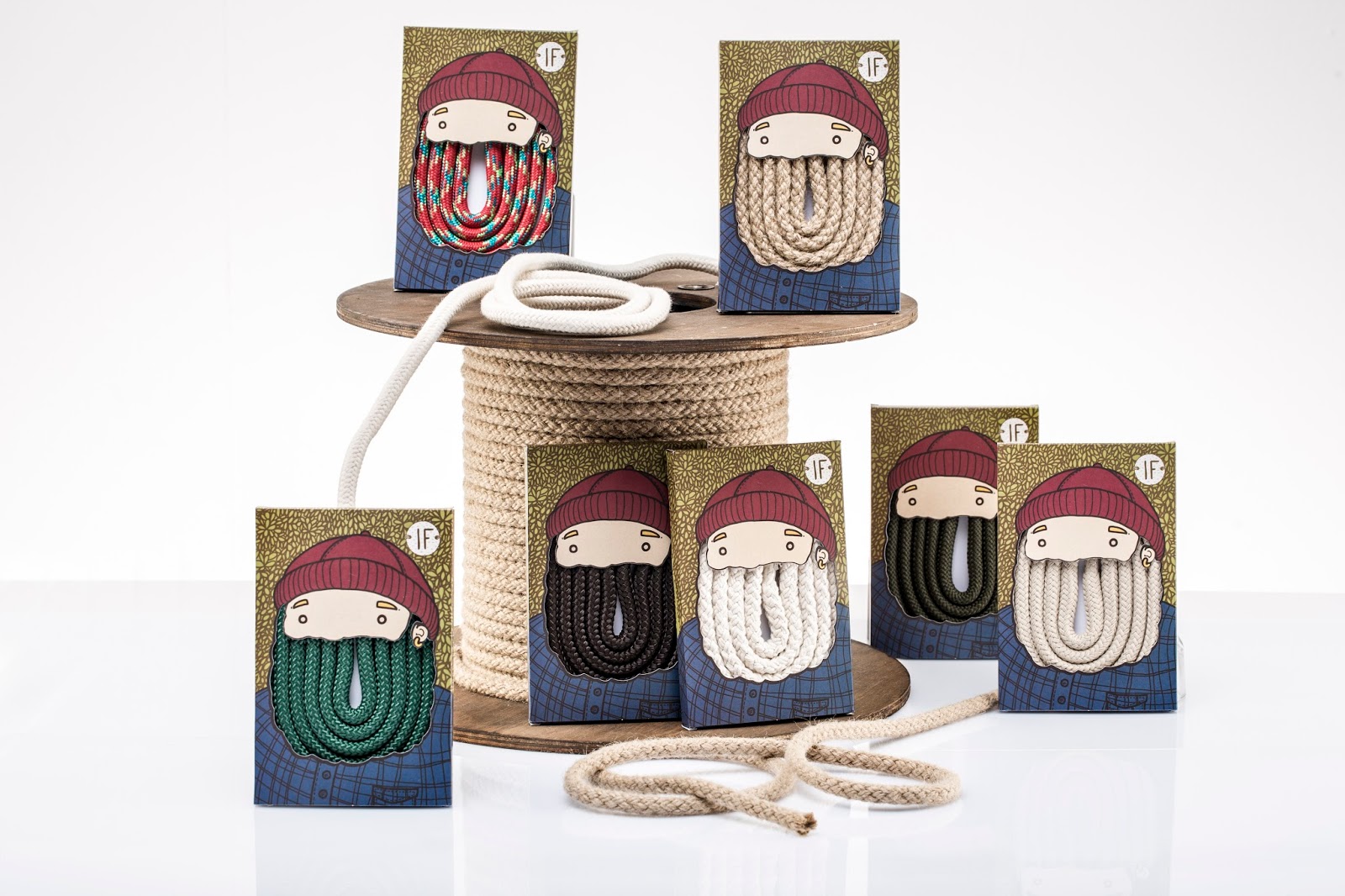 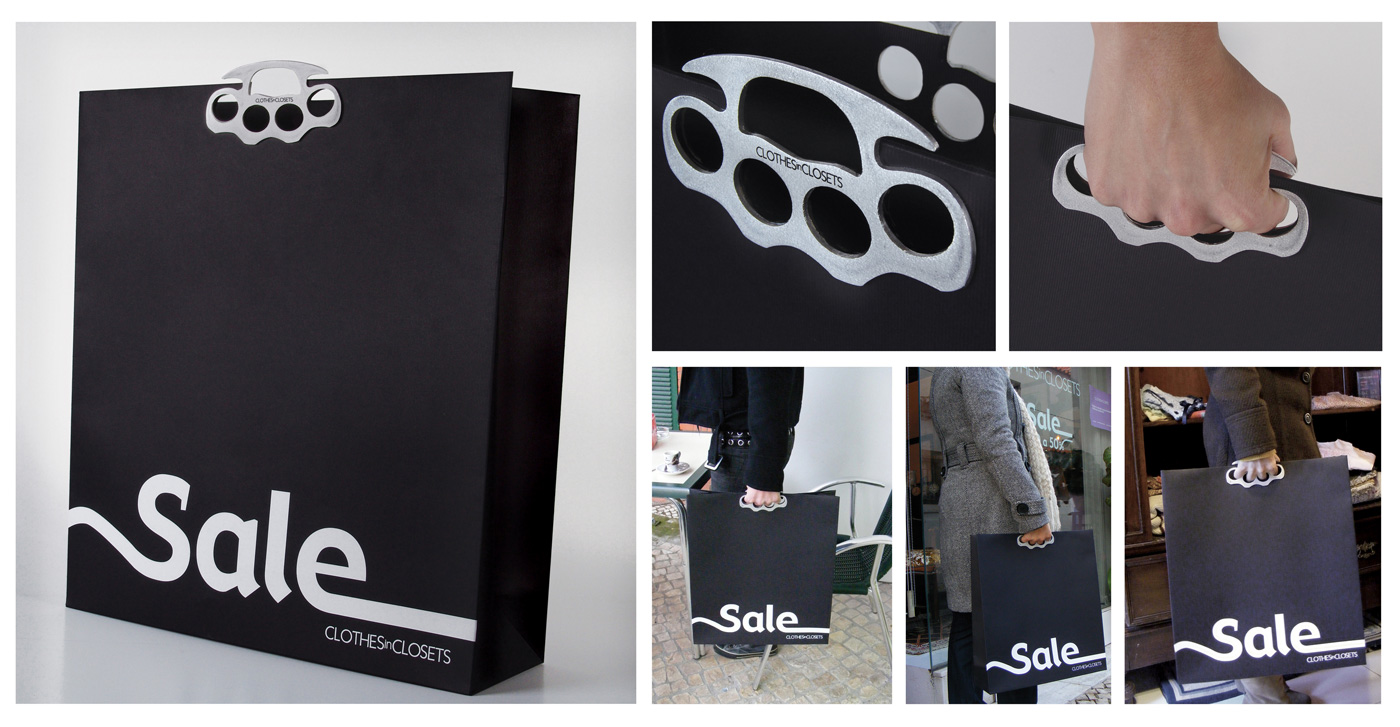 6. Go green
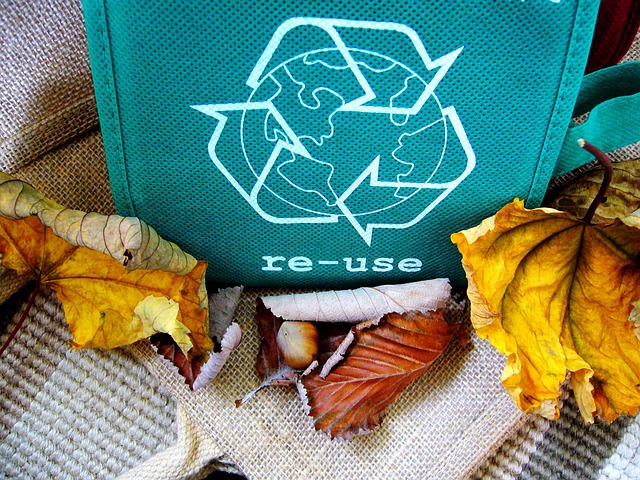 Plan of Attack for class
1.Start your exercise book
2. Create your package design.
3. 6:30 – 6:40 Break time
4. 7:40 Share your 3-2-1 and your advertisement
How to Send me your package Designs
First save your file to the desktop and export your package design
Reply to the e-mail I sent you and attach your package design.
Or
E-MAIL-preston.gillis777@gmail.com
Please remember to put your name on your worksheet in the email that you send me